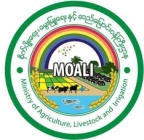 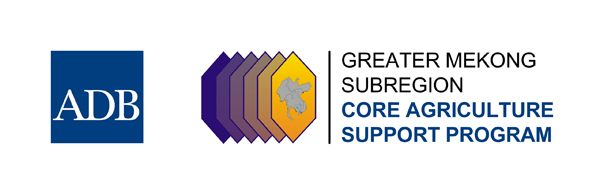 TA-REG 8163  
Implementation of Core Agriculture Support Program
Phase II (CASP 2) Activities under LOA in Myanmar
Implementation plan for Green Water Management Project in the dryland areas of Myanmar
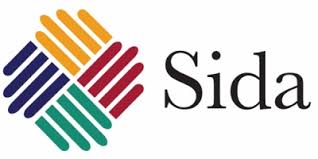 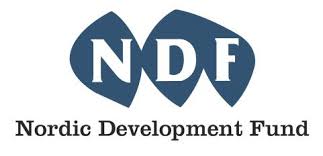 Project Implementation Unit (PIU) 
Department of Agriculture (DOA)
Ministry of Agriculture Livestock and IrrigationNay Pyi Taw
16.9.2016
1
Background
Vision of CASP 2 : For the GMS to be “recognized as the leading producer of safe food, using climate friendly agricultural practices and integrated into global markets through regional economic corridors”.
CAPS 2 :  will implement from 2011 to 2020
Phase II (CASP 2):  Total Budget US$ 150,000
LOA Signing
28 July 2016
Site Selection
August 2016 – September 2016
Inception Workshop
Project Implementation
August 2016 – September 2017
2
Objectives
To create green water management model in the dryland areas of Myanmar
To promote green water management awareness and best practices to local staffs and farmers through the efficient utilization of rainwater as supplementary water for the year round crops cultivation
To increase food security, food safety, households income and adaptive capacity of poor rural households to climate change and promote market linkages for smallholder farmers
To recommend policy makers for developing green water management in dryland areas of Myanmar
3
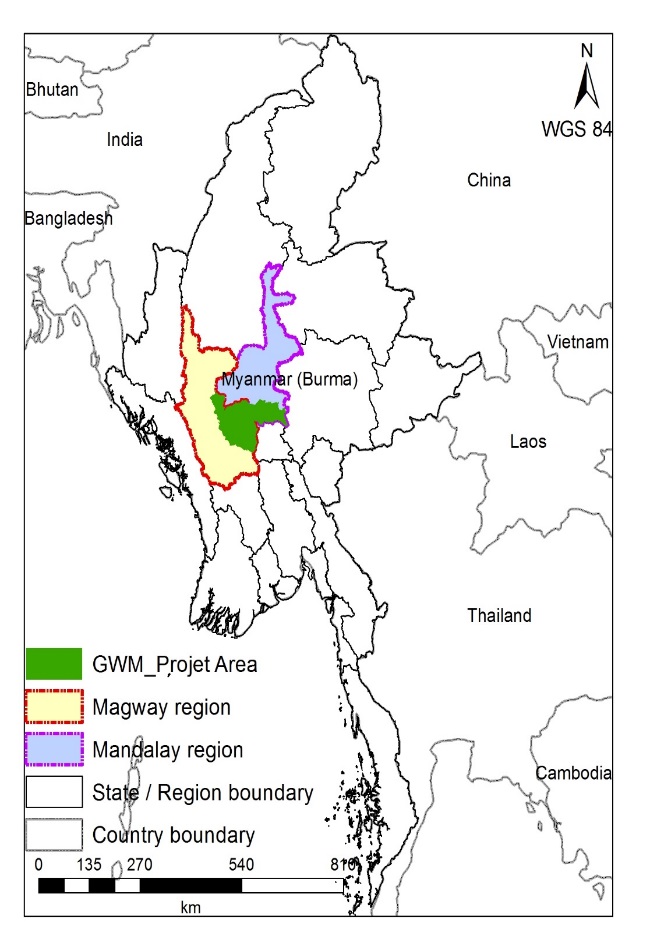 Map of Project Area
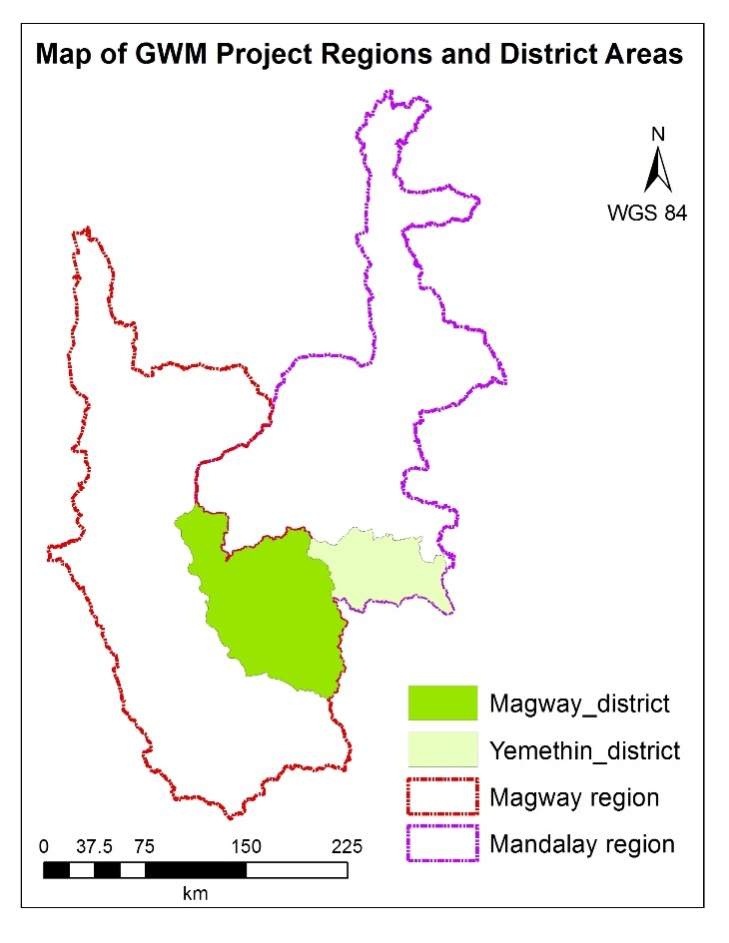 4
Project Implementation Arrangement
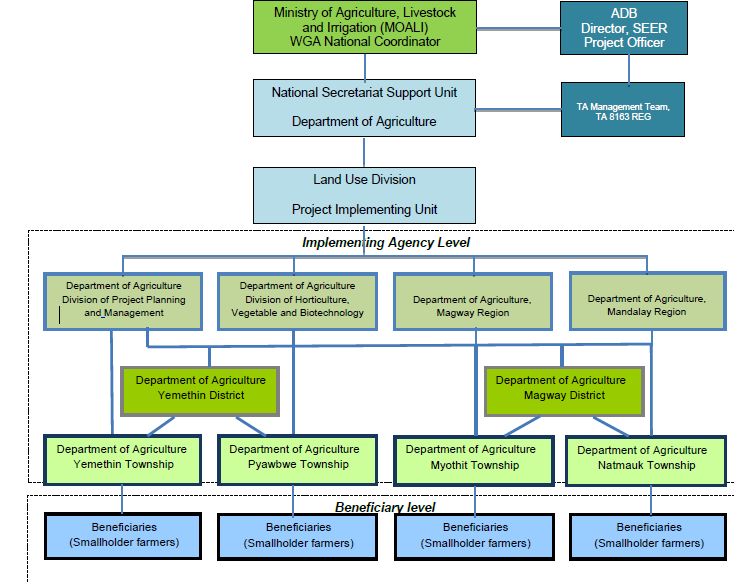 5
Field visit for Site Selection
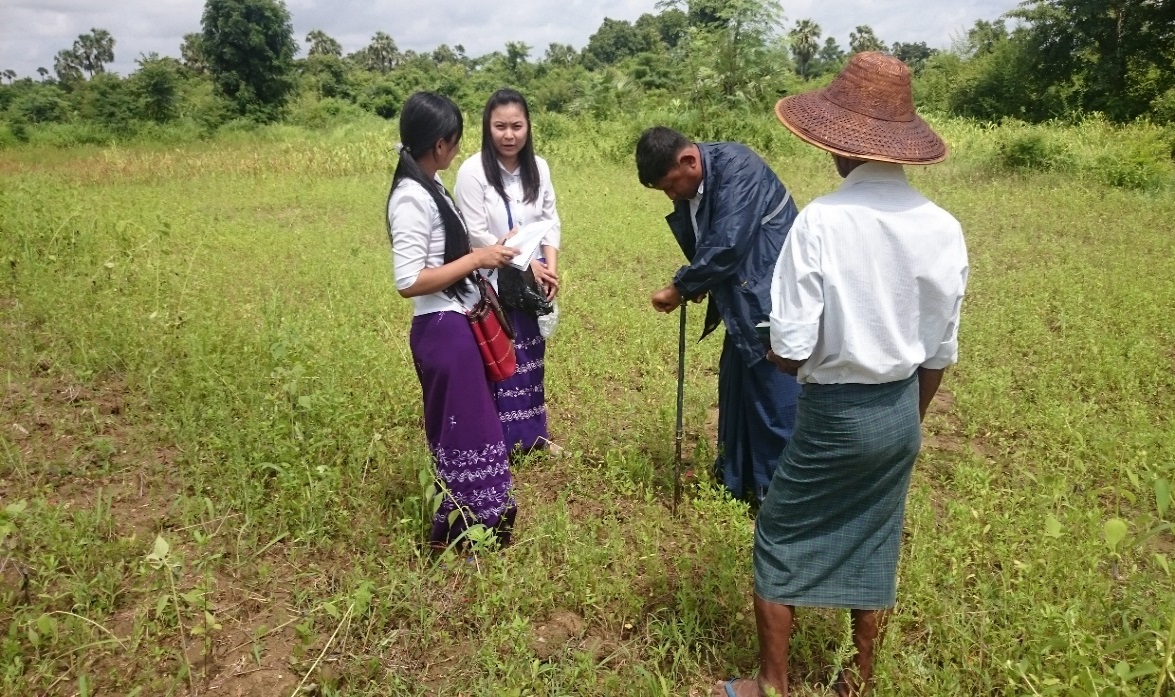 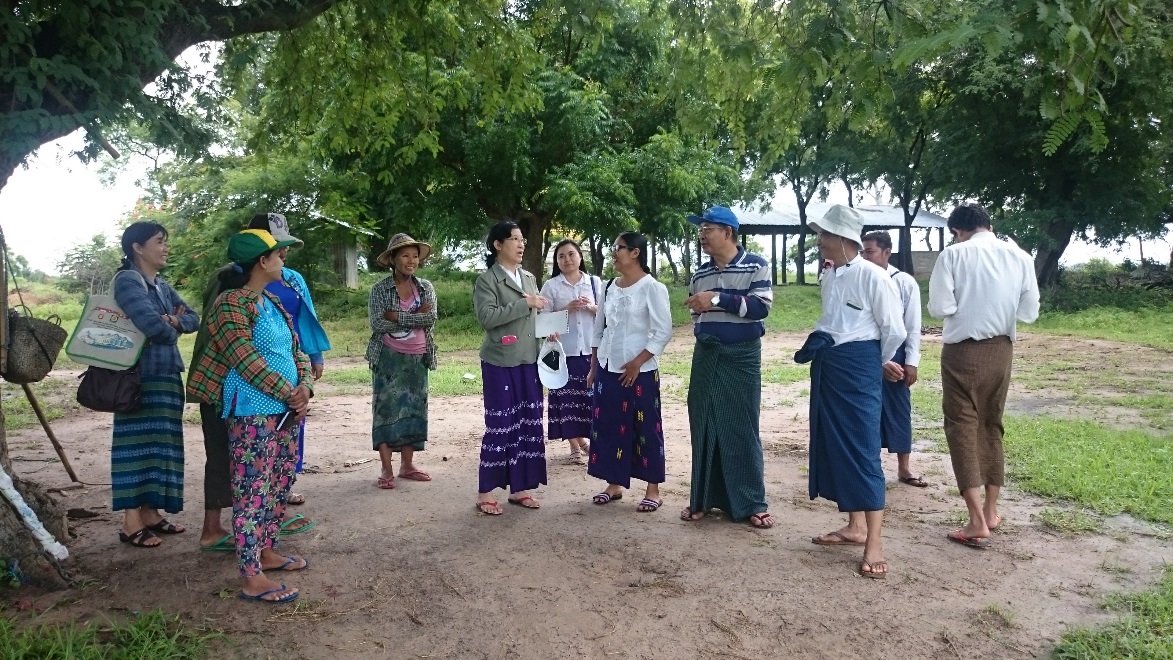 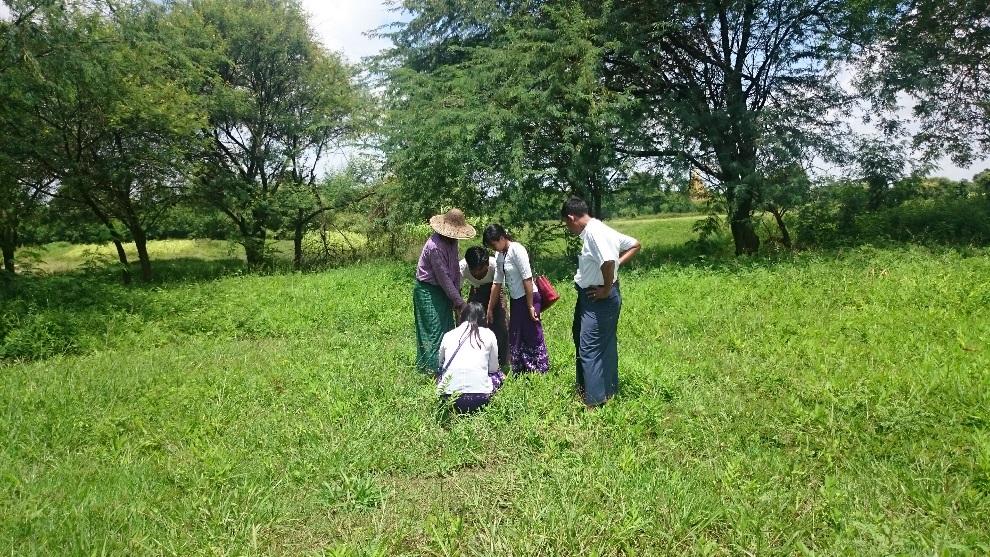 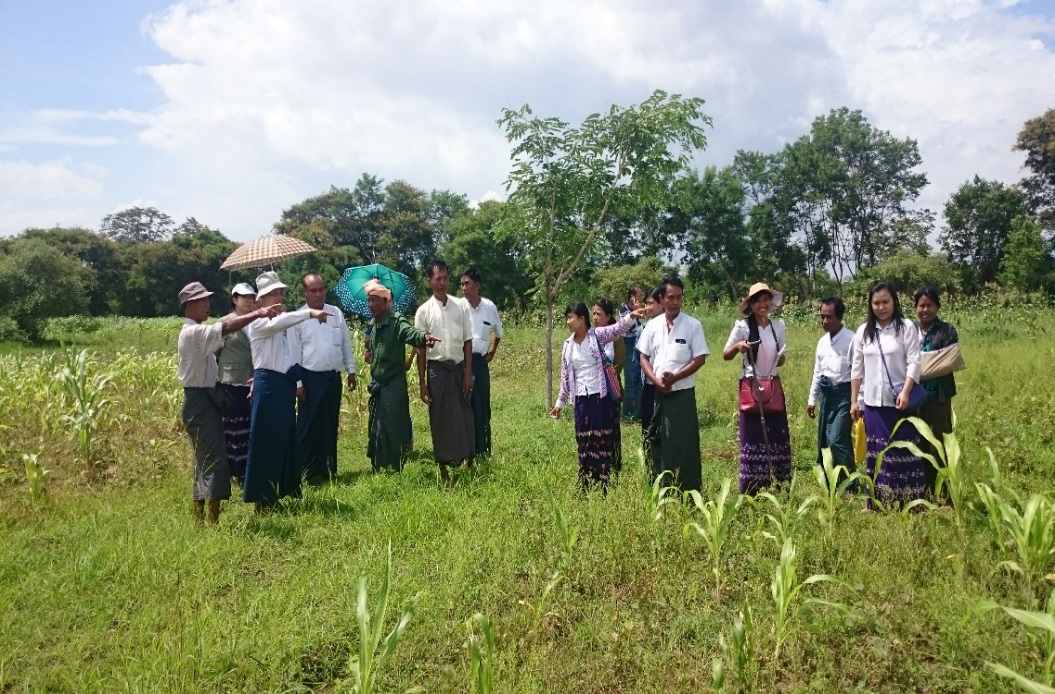 6
Field visit for Site Selection
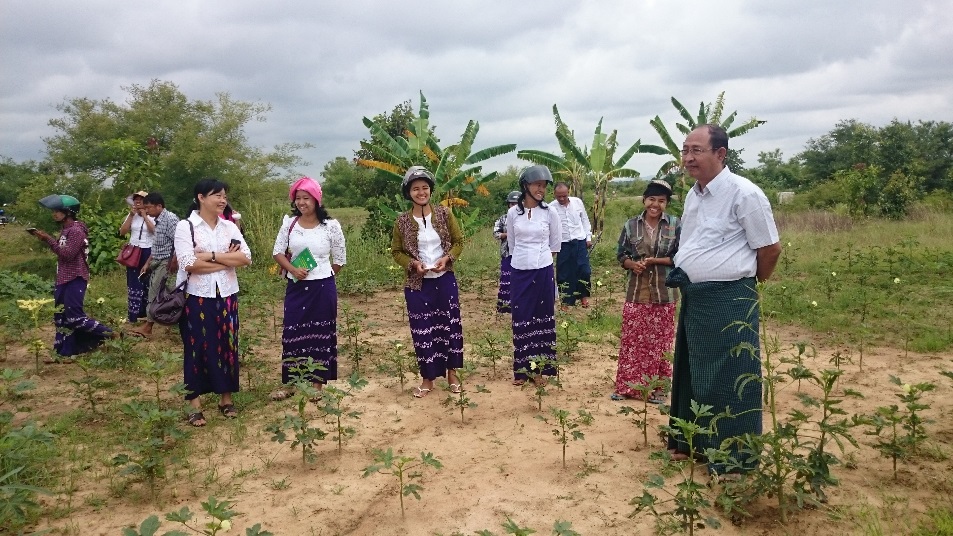 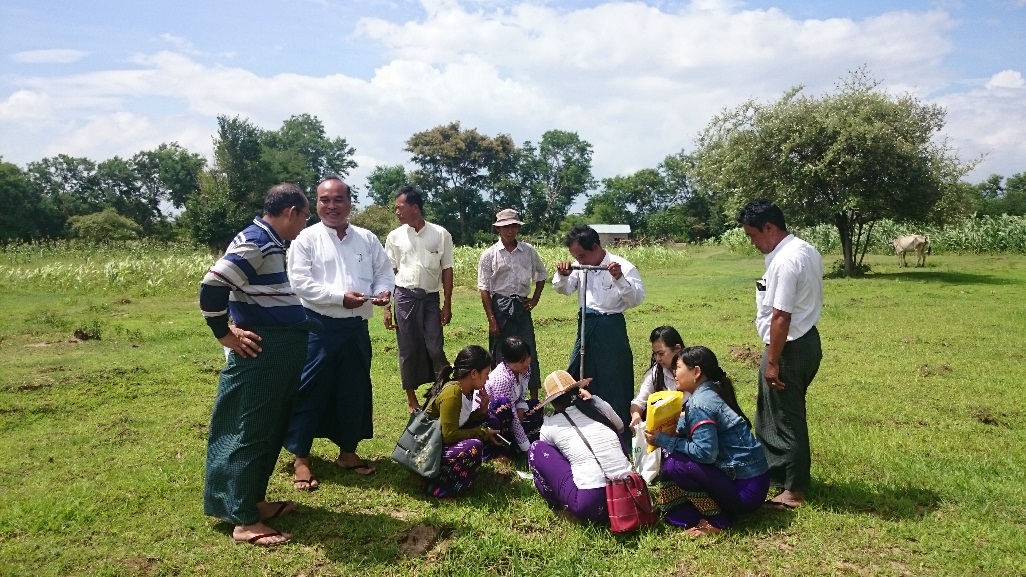 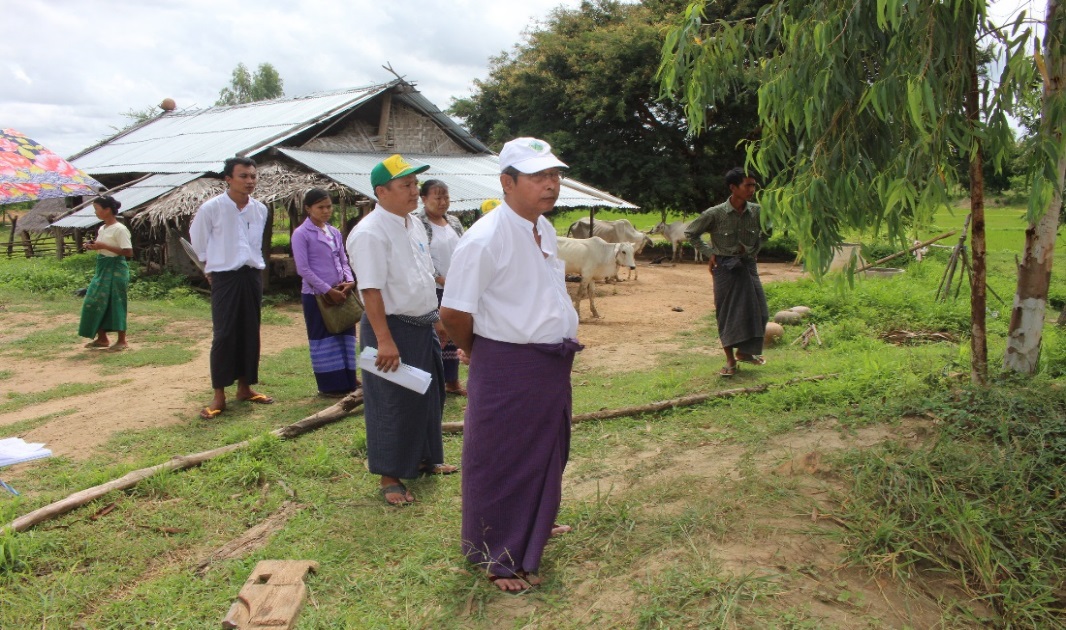 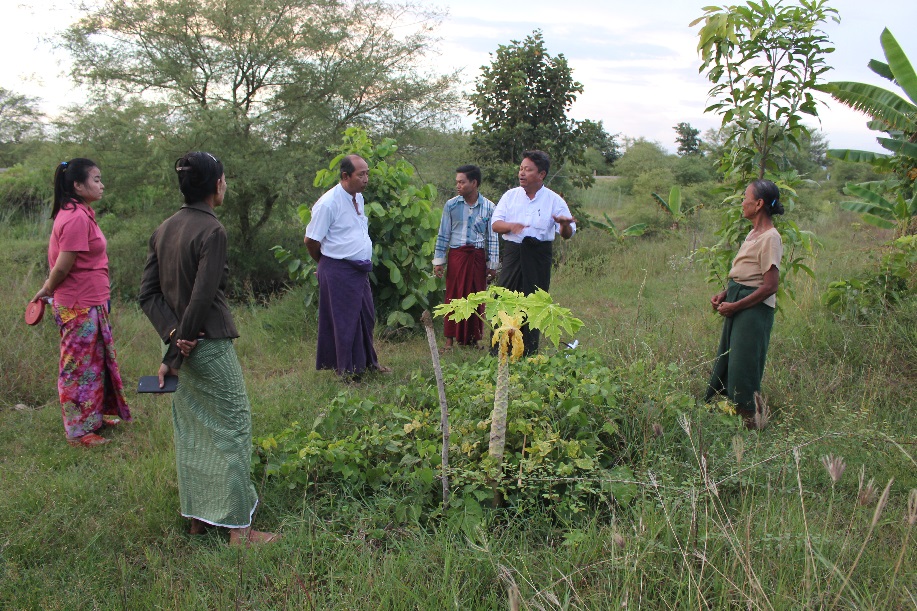 7
List of target area, farm demonstration sites and pilot sites
8
Project target area and beneficiaries
9
Project Implementation Unit (PIU)
Responsibility
Guidance, supervision and implementation of project activities in respective project site
Supporting the GWM technologies and materials for demonstration farm as well as pilot farmers 
Practically conducting the demonstration farms for green water management

Organized by 
Land Use Division and Department of Agriculture
10
Organization of PIU
11
Project Implementation Body (PIB)
Responsibility
For implementing  the project together with Demo farmers  under the guidance of PIU.

Organized by 
DOA extension staffs from respective townships
12
Subject Matter Specialist in Training Teams
Training Team will be collaborated with

Land Use Division

Plant Protection Division

Horticulture and Plant Biotechnology Division

Project Planning, Management and Evaluation Division
13
Monitoring and Evaluation
2-3 times during the implementation period in collaboration with a third party organization such as Yezin Agricultural University or other external associations
14
Reporting Schedule
15
Planned activities
6 demonstration sites 
Training for government officers (efficient utilization of rainwater, reducing agro-chemical use technologies and climate friendly agricultural practices) 
50 trained officers will become as trainers 
Training for 300 farmers (at least 25% women) 
Supporting Biochar Kiln and other farm inputs 
6 pilot projects (might be included about 20 pilot farmers)
16
Ma Myint2 Mu’s Farm, Thangyone Village, Myothit Township
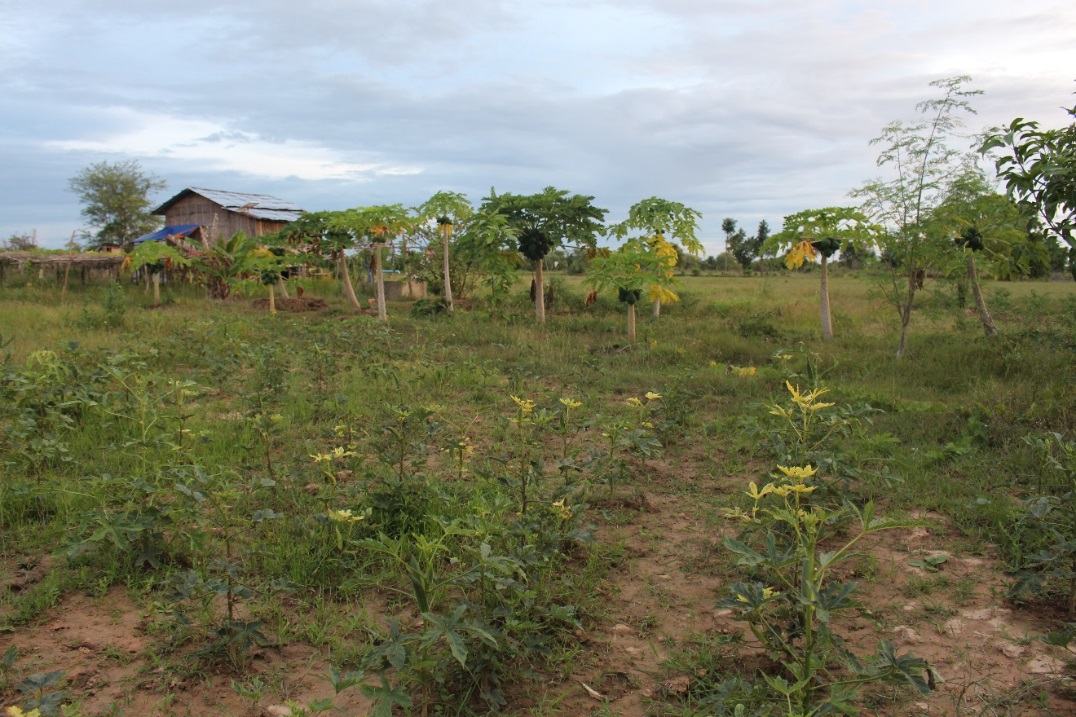 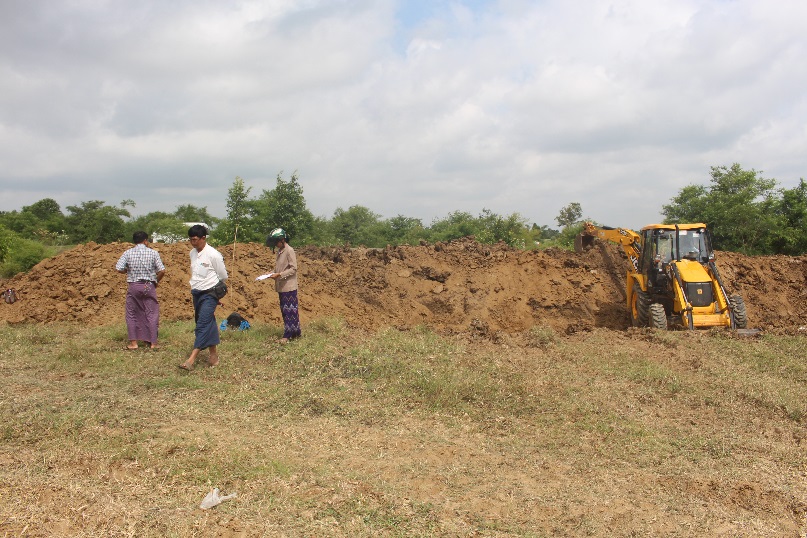 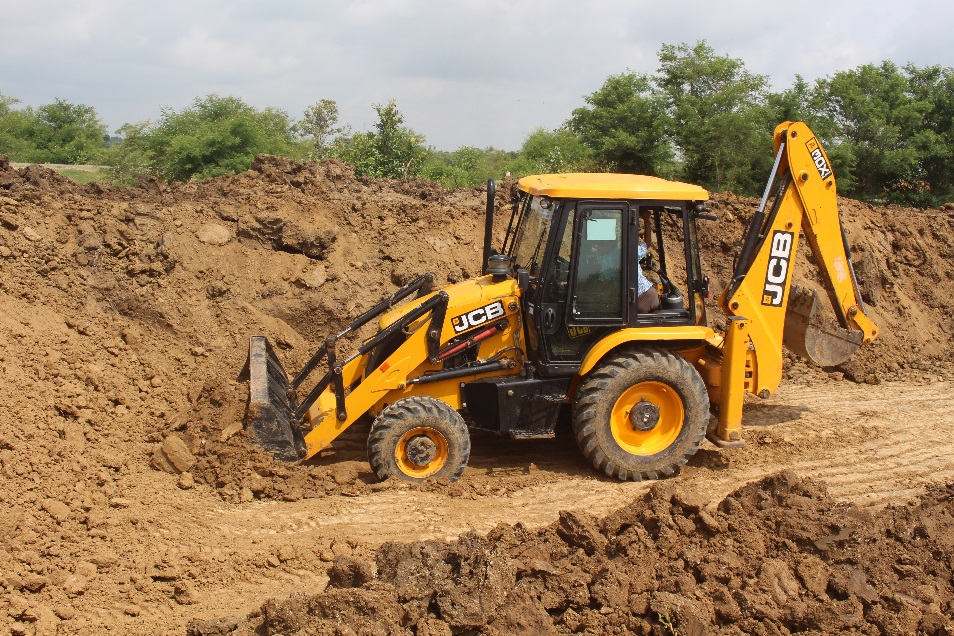 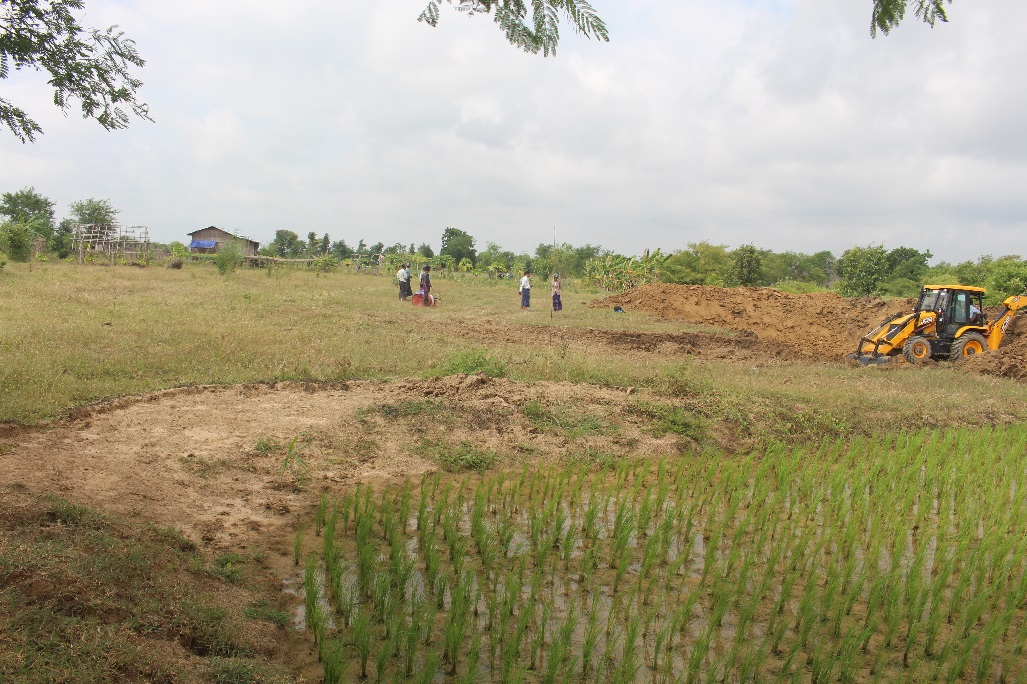 17
Model of GWM Demo Farm
Gliricidia or other trees
Farmer KC
Legume
Eggplant or Tomato
Mango
Papaya
Onion leaves
Paddy
Paddy
Water pond
Other vegetables
18
[Speaker Notes: Crop rotation]
U Thein Aung’s Farm, Nakyarhtoo Village, Natmauk Township
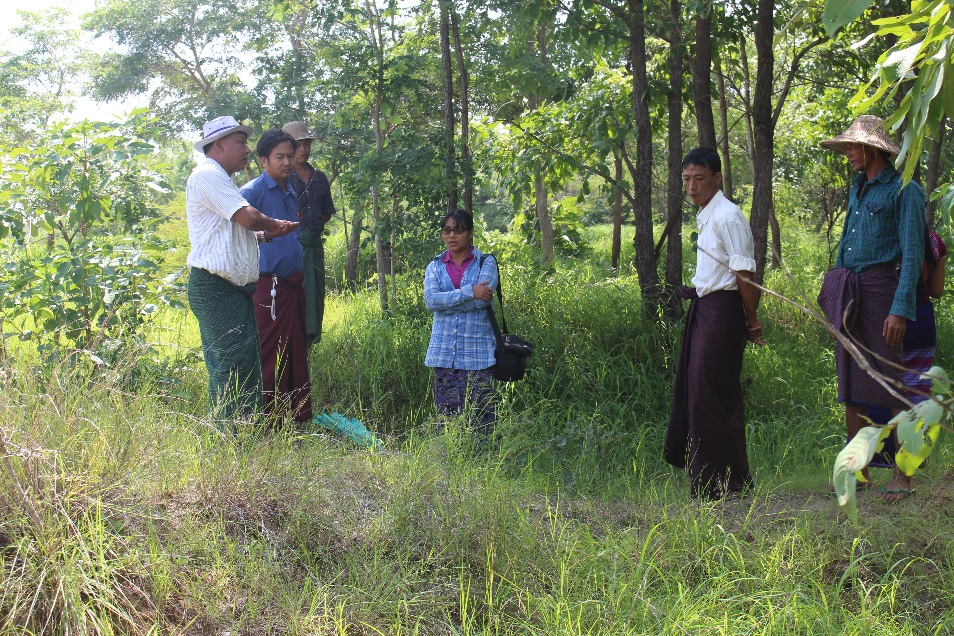 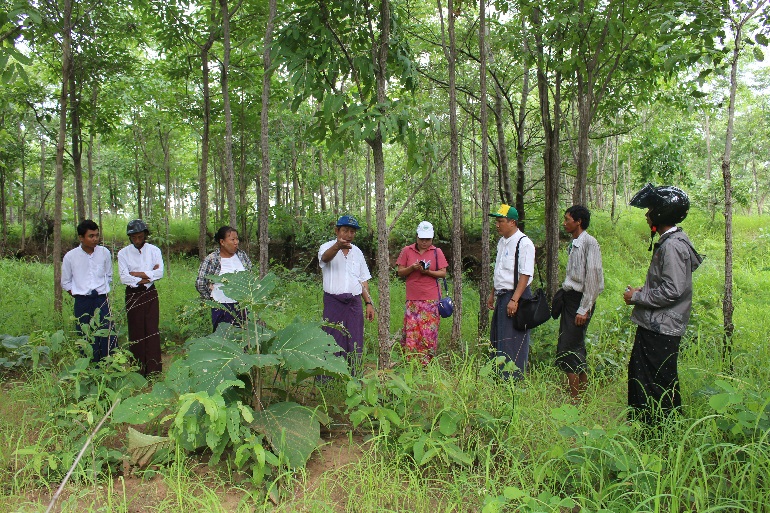 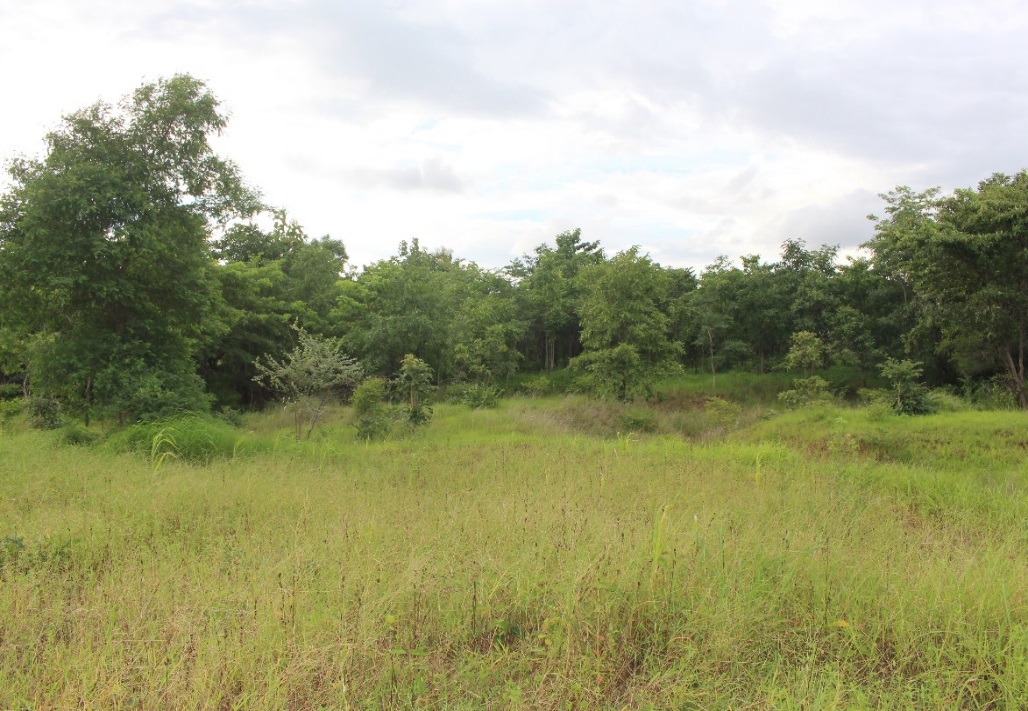 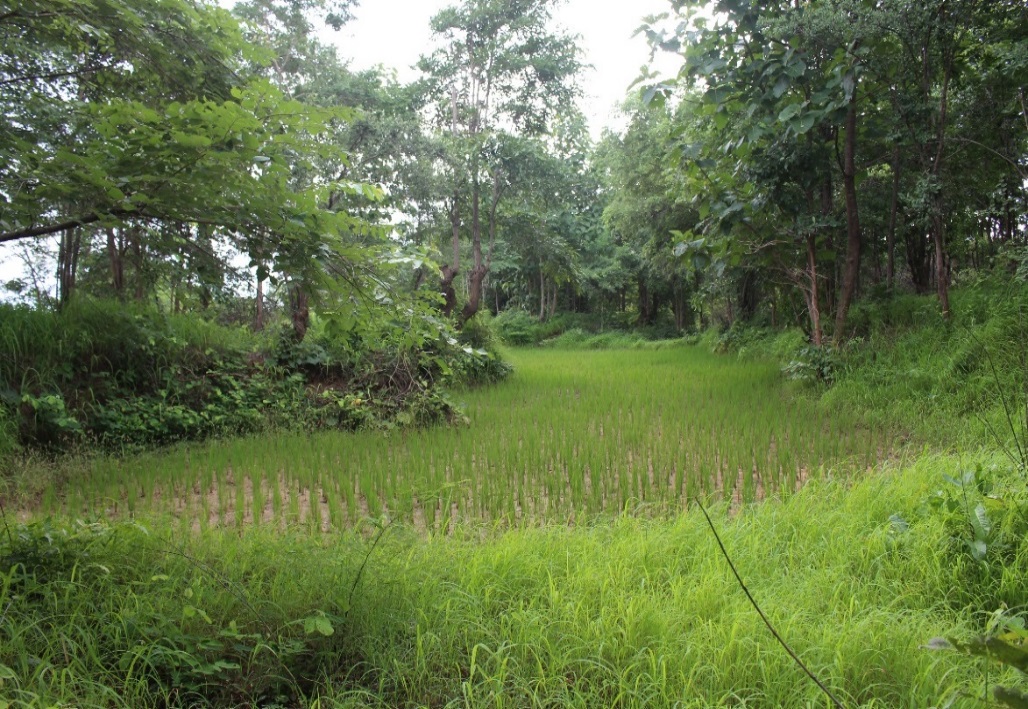 19
U Mg Myint’s Farm, Segyi Village, Yemethin Township
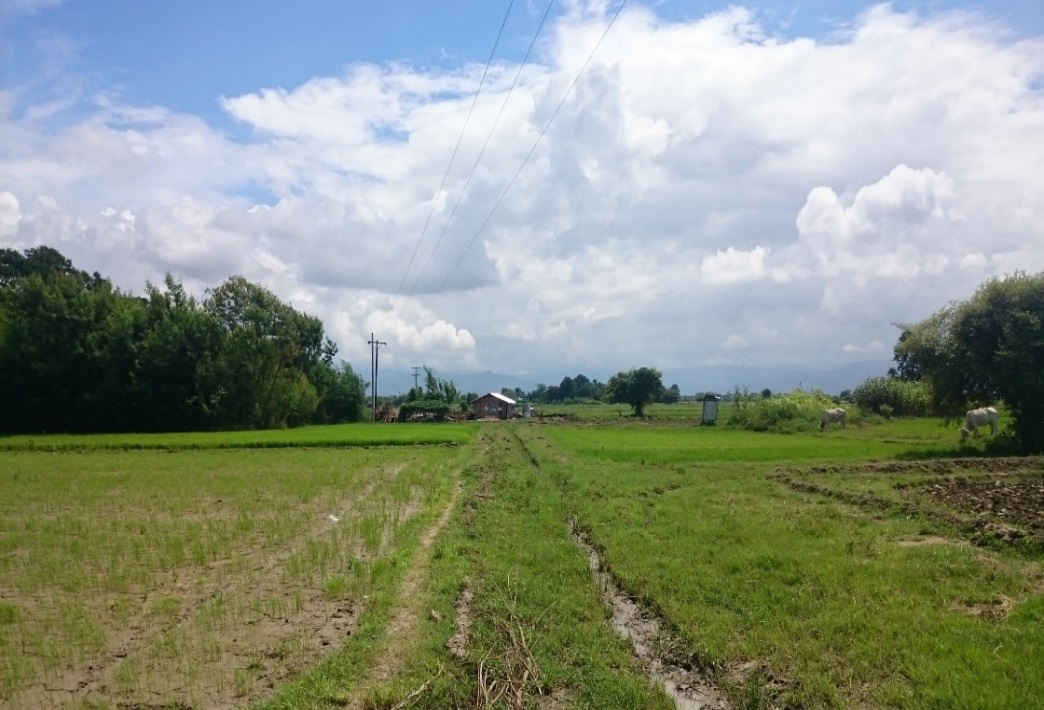 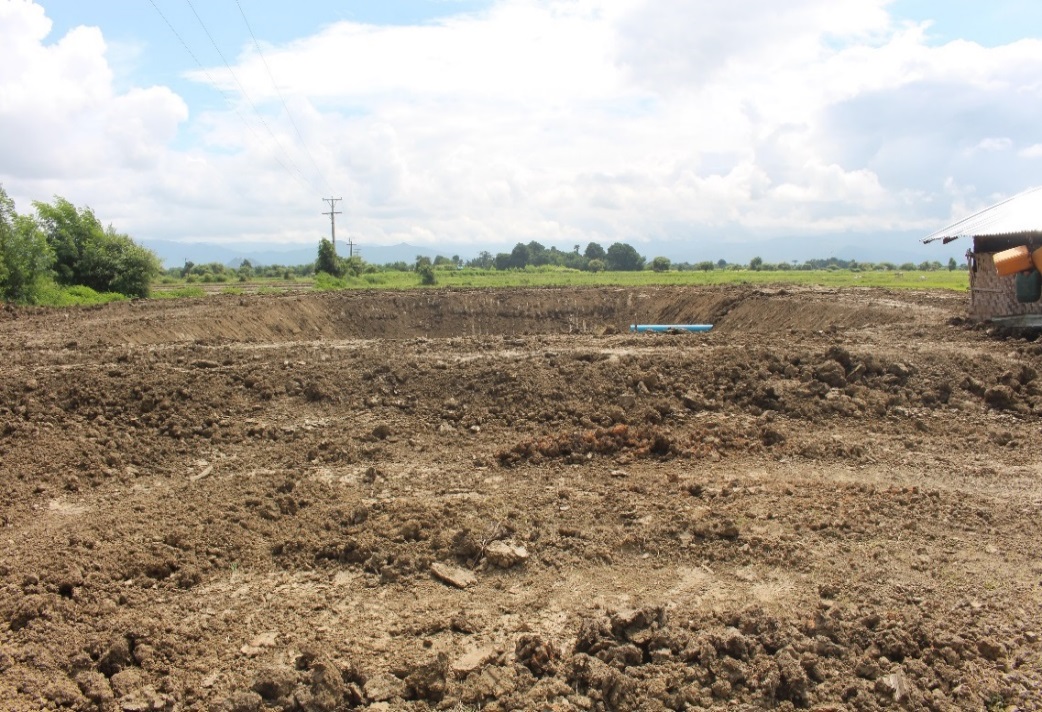 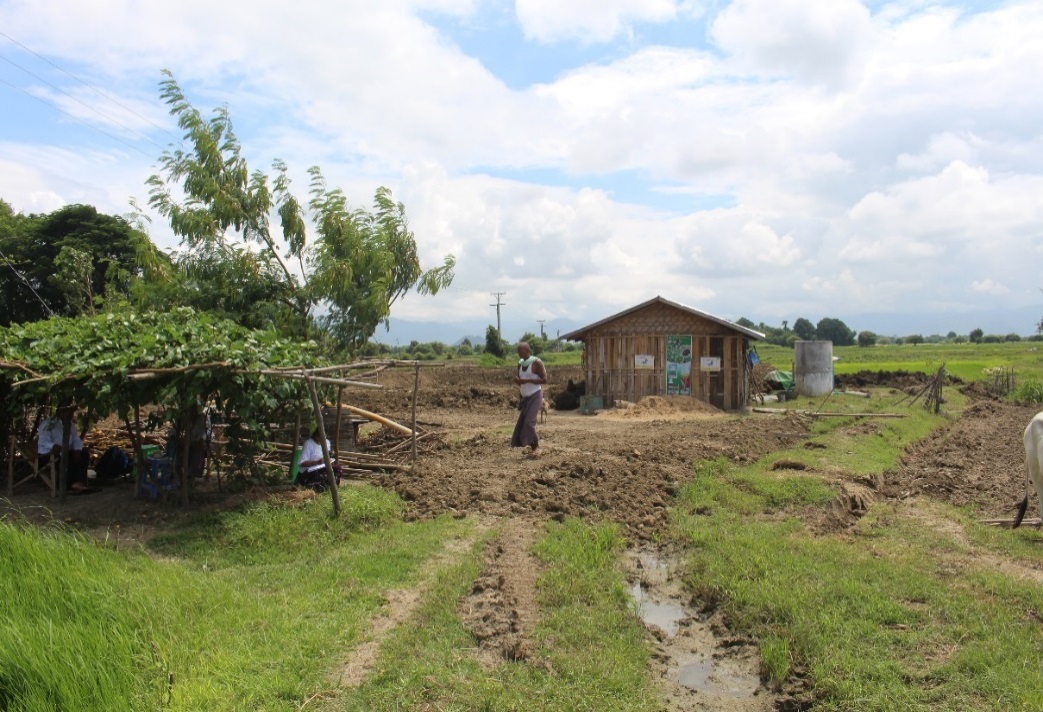 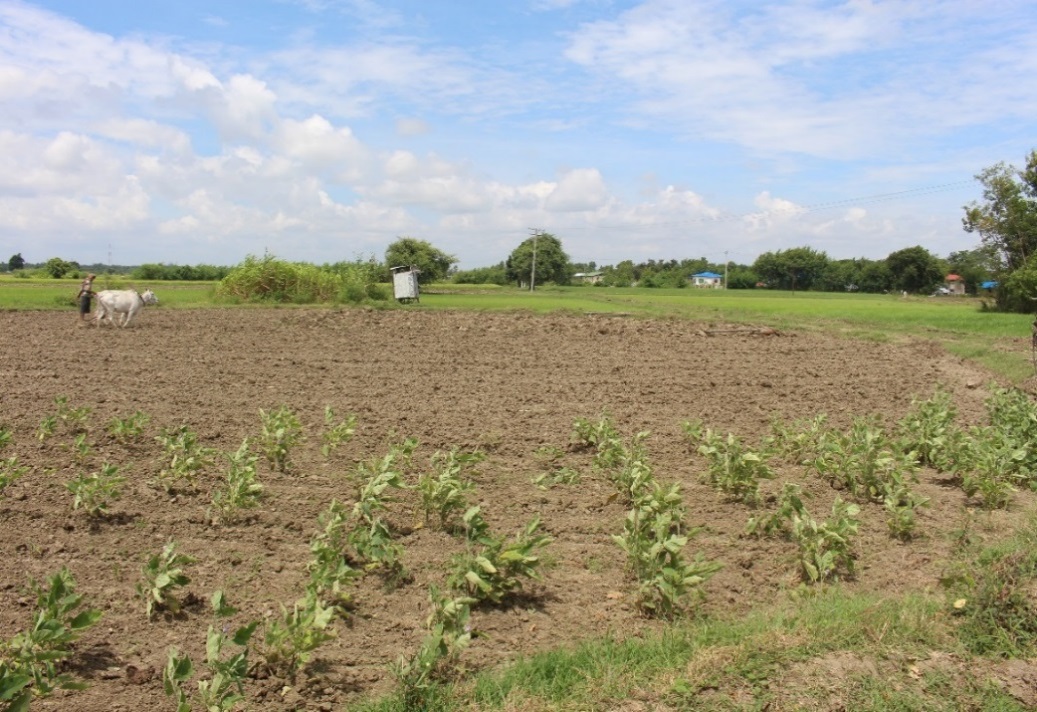 20
U Min Thet’s Farm, Theingyone Village, Yemethin Township
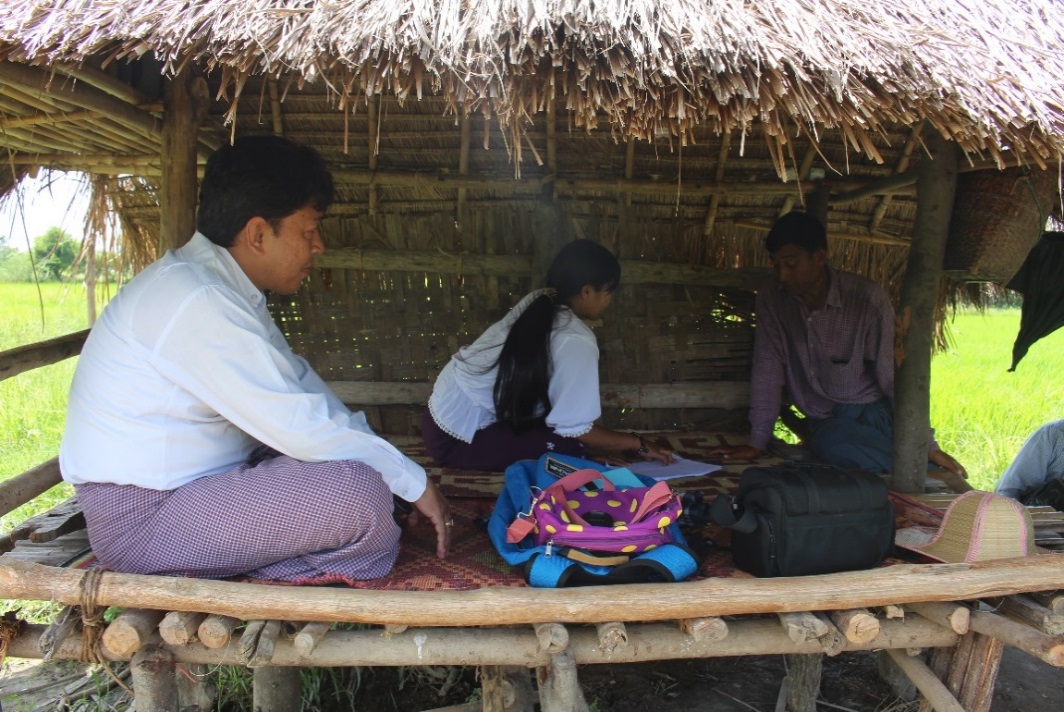 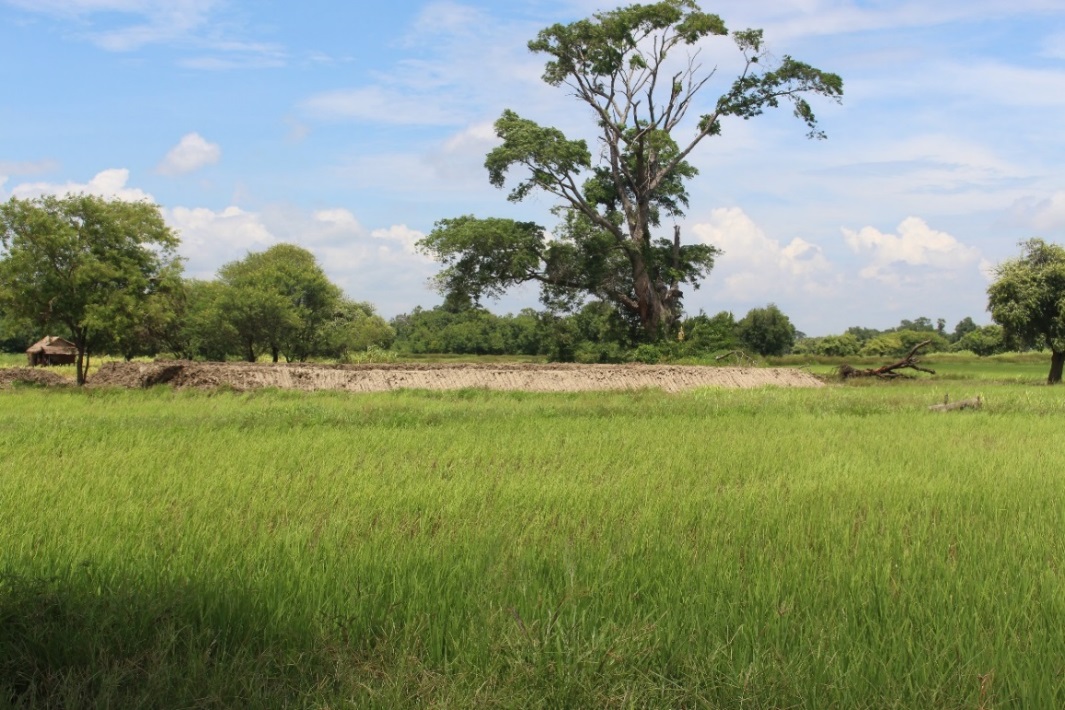 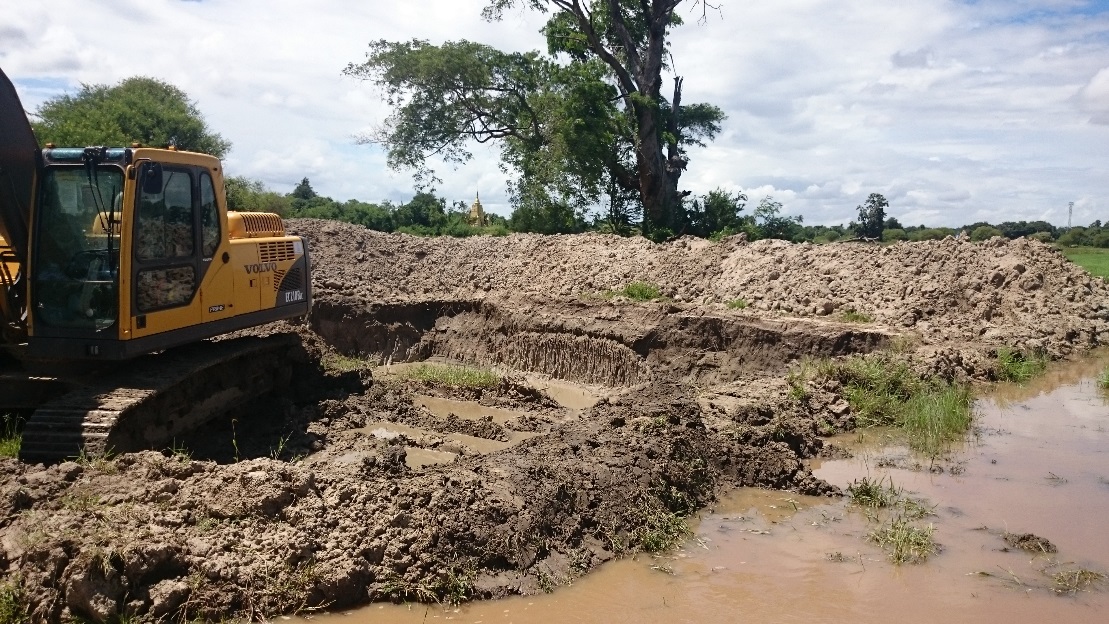 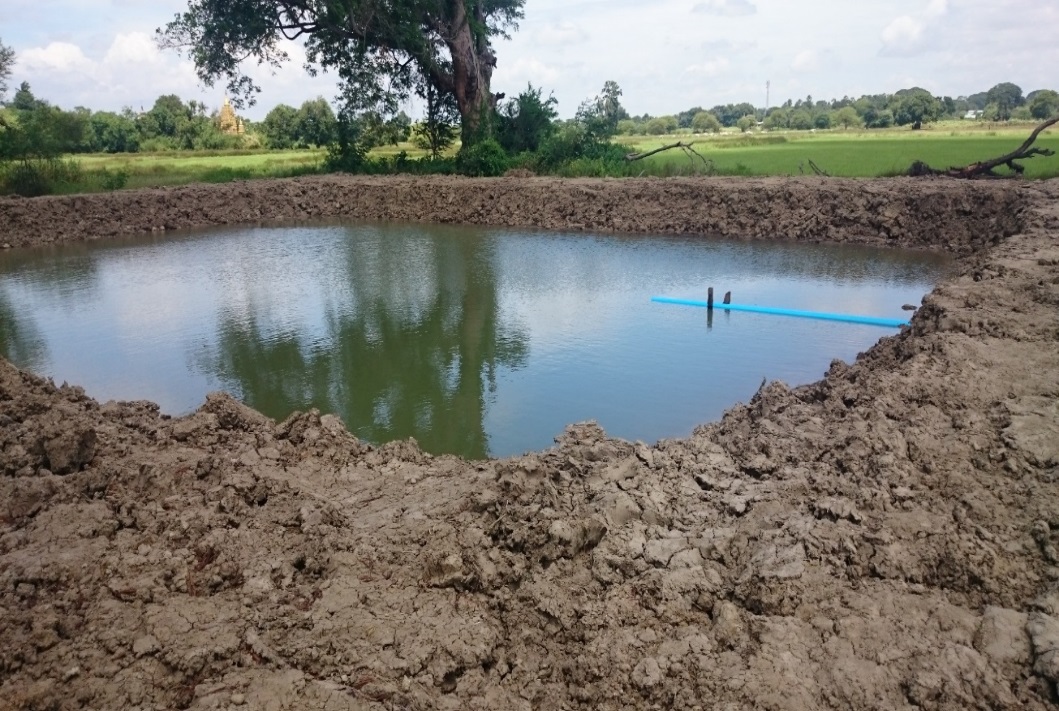 21
Daw Tin Tin’s Farm, Setcho Village, Pyawbwe Township
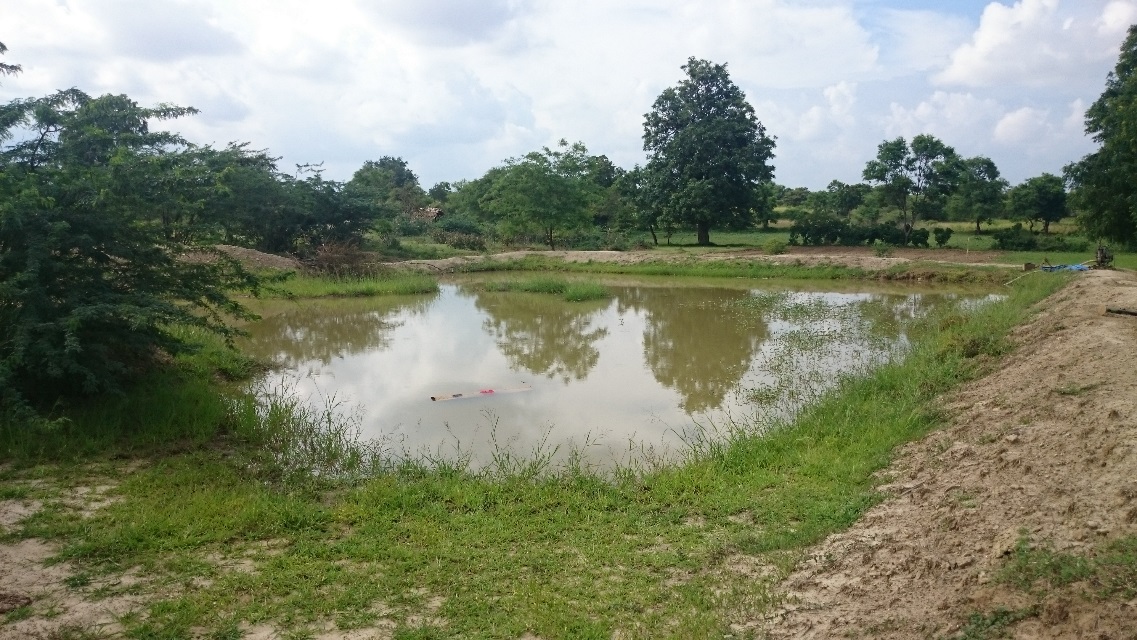 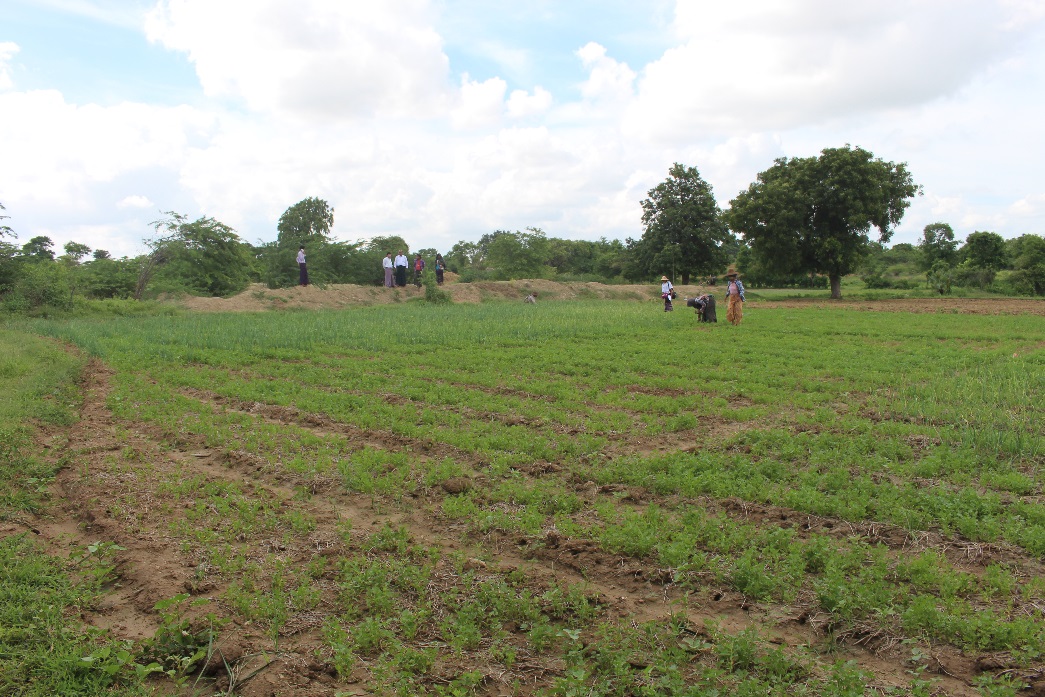 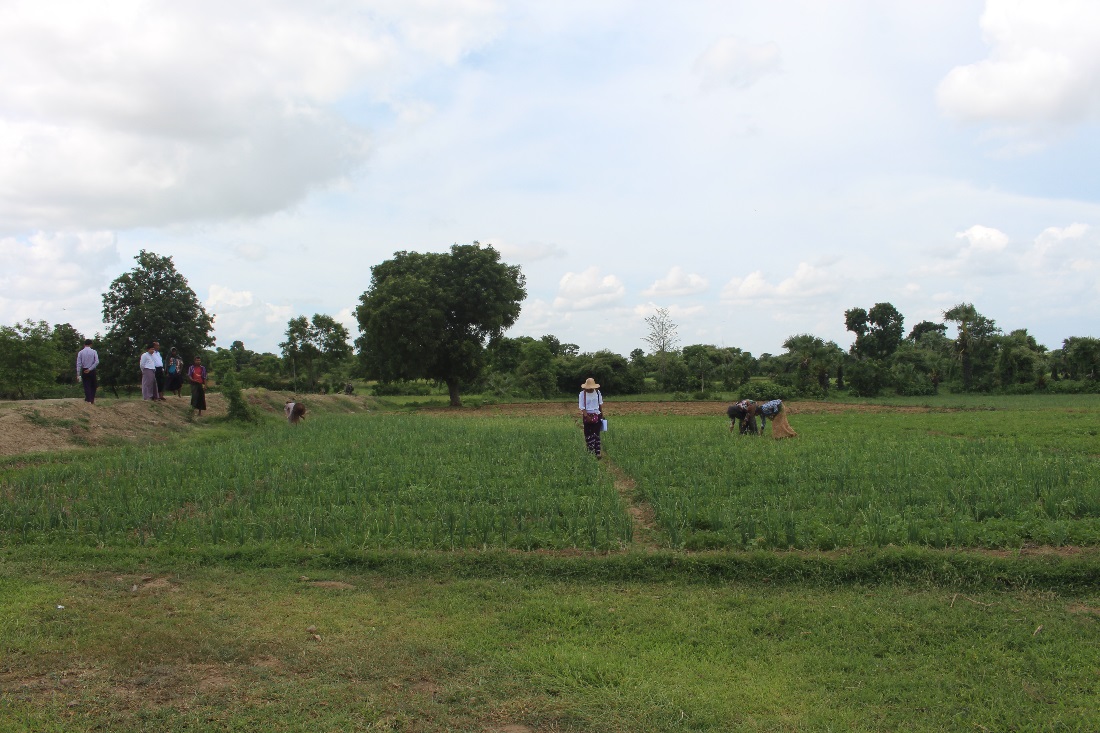 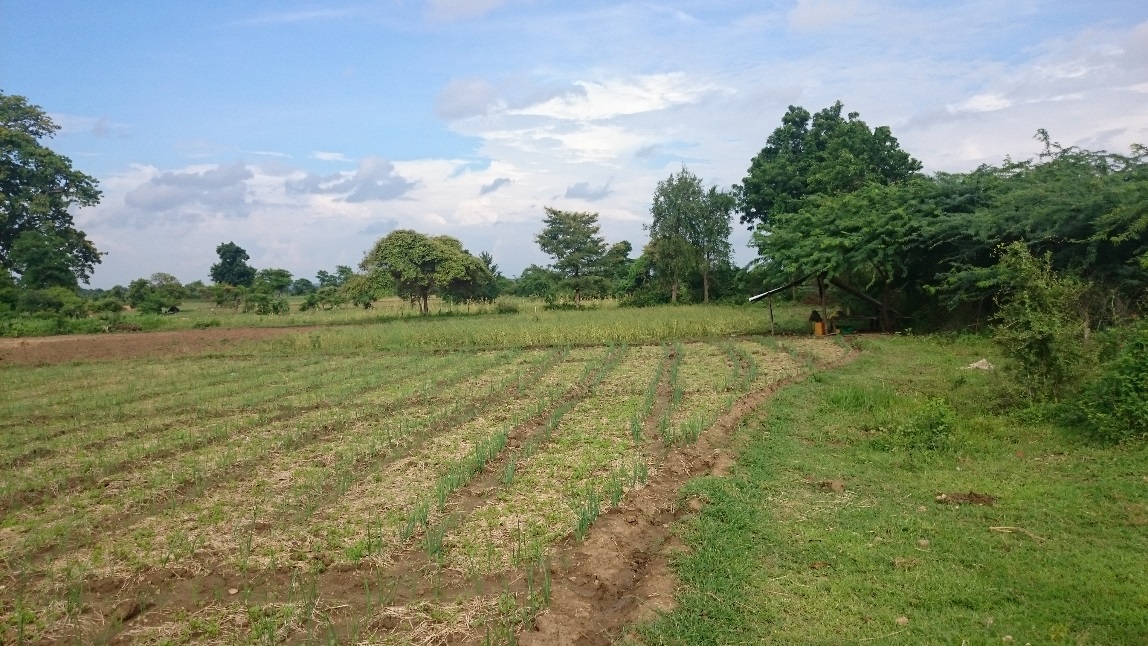 22
U Thein Hlaing’s Farm, Shwegwe Village, Natmauk Township
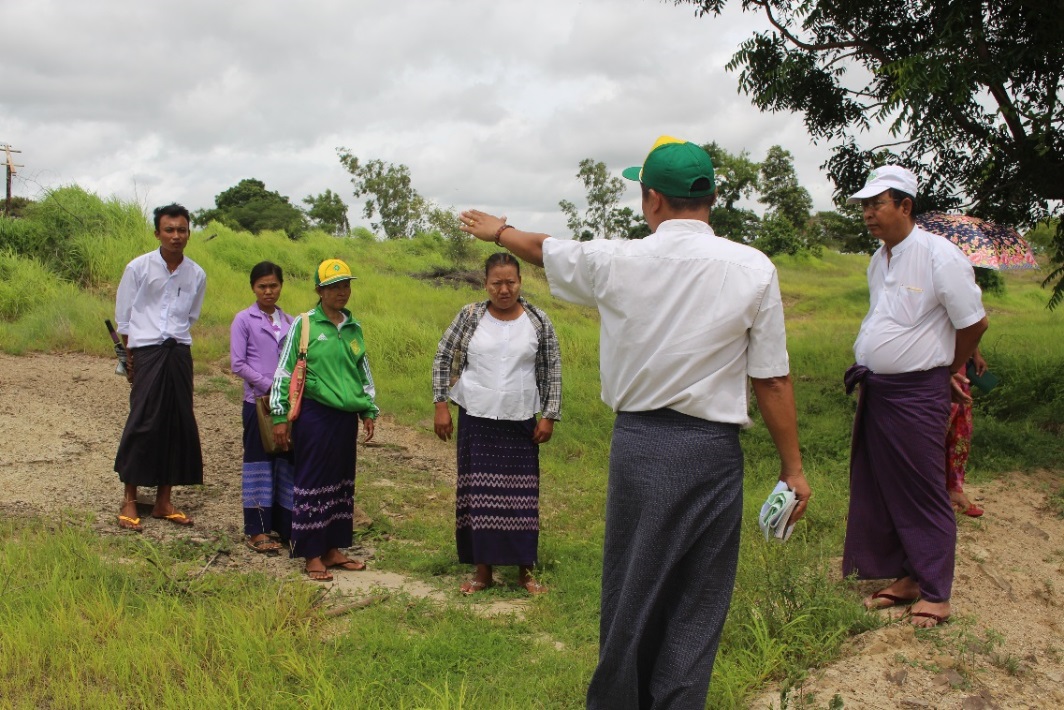 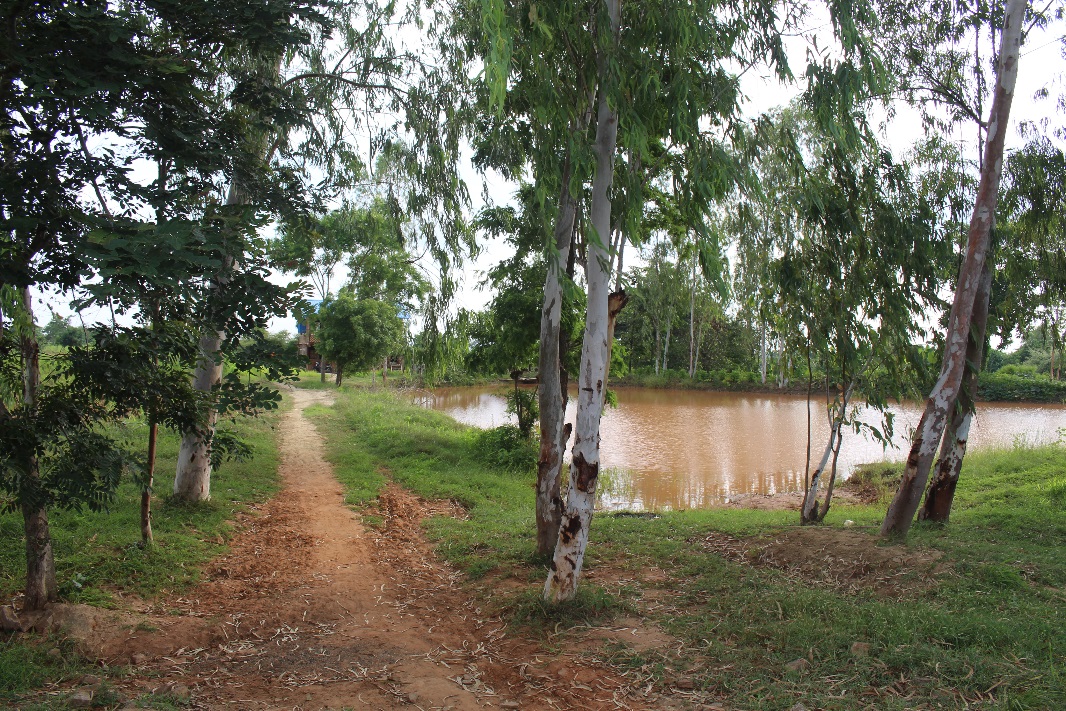 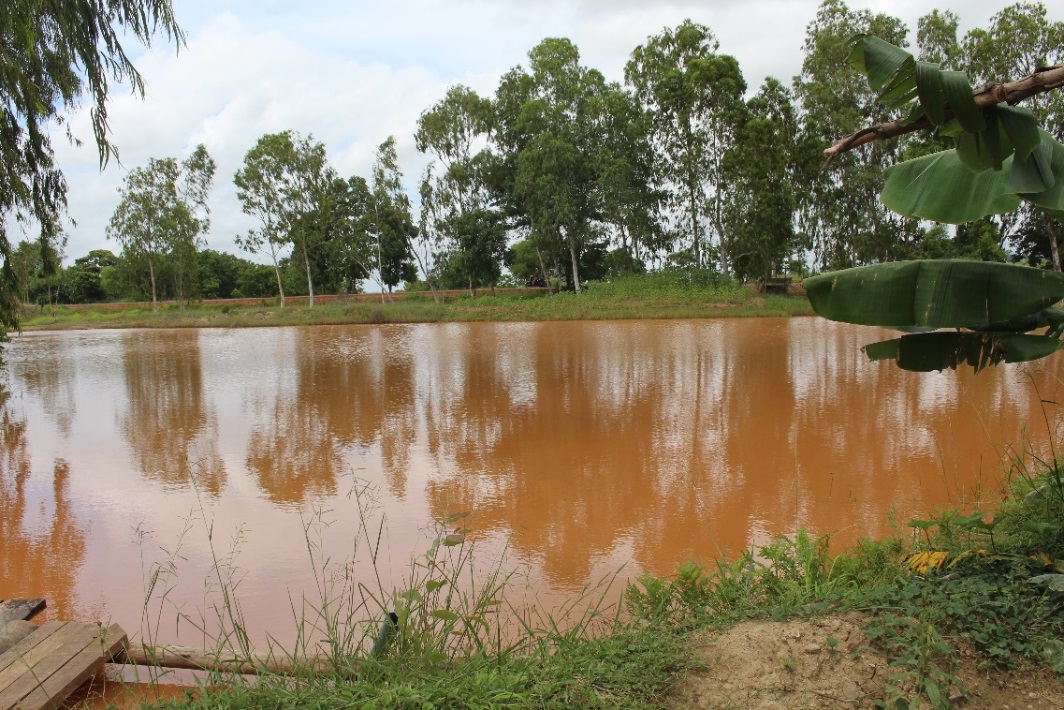 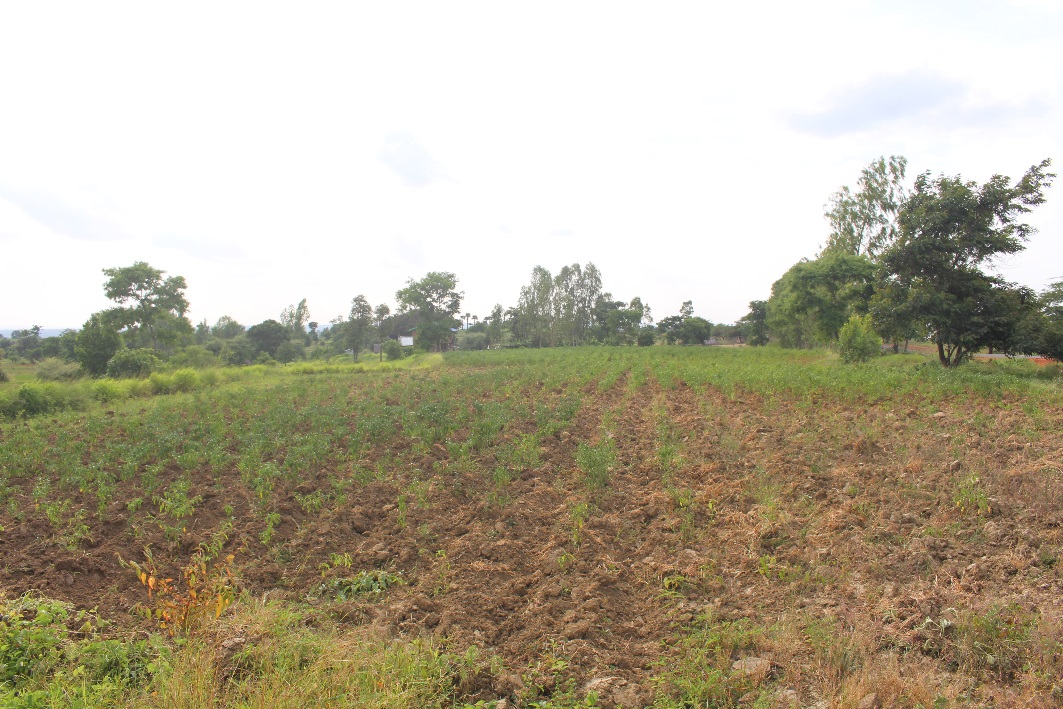 23
Planned Activities
Capacity building trainings
Building farmer knowledge centres
Farmer field days and field visits
Construction of water pump system
24
Capacity Building
For Demo-farmers
Green water management with climate friendly agriculture
Soil and water management practices  
Good agricultural practices
Pre- and post- harvest technology 
Introduction to participatory guarantee system
25
Capacity Building
For Department of Agriculture (DOA) staffs: 

Training to trainer for staffs from DOA on GWM through organic farming techniques and PGS

Project Management & Monitoring
Visit to six demo and pilot farms and discuss with demo and pilot farmers and other interested persons
26
Supporting from the Project for the Farmers
Materials and inputs for  demonstration farm
Materials for  demonstration of GWM, solar pump, gliricidia or other trees,  livestock and organic fertilizers such as Effective Microbes (EM) solution, Trichoderma, Dochekin, Vermiculture, Fish Amino Acid, Fermented Fruit Juice
Materials for botanical pesticides such as ginger, garlic, tobacco, plastic sheet, cow dung, rice bran
27
Supporting from the Project for the Farmers
Activities at Farmer Knowledge Centre 
Training for capacity building  with pamphlets, hand books, vinyl posters, power point presentations, video shows , discussion and the practical
Farmer Field Days
Field Visit to demo farms as well as other private farms
28
Planned activities
One national study and a report in English on policy support required on green water management and one national policy dialogue will be conducted

One national workshop to be organized to disseminate outcome of the project to stakeholders

Shared Myanmar’s best practices on green water management at the Regional Workshop
29
A water pumping system, Tatkone Township
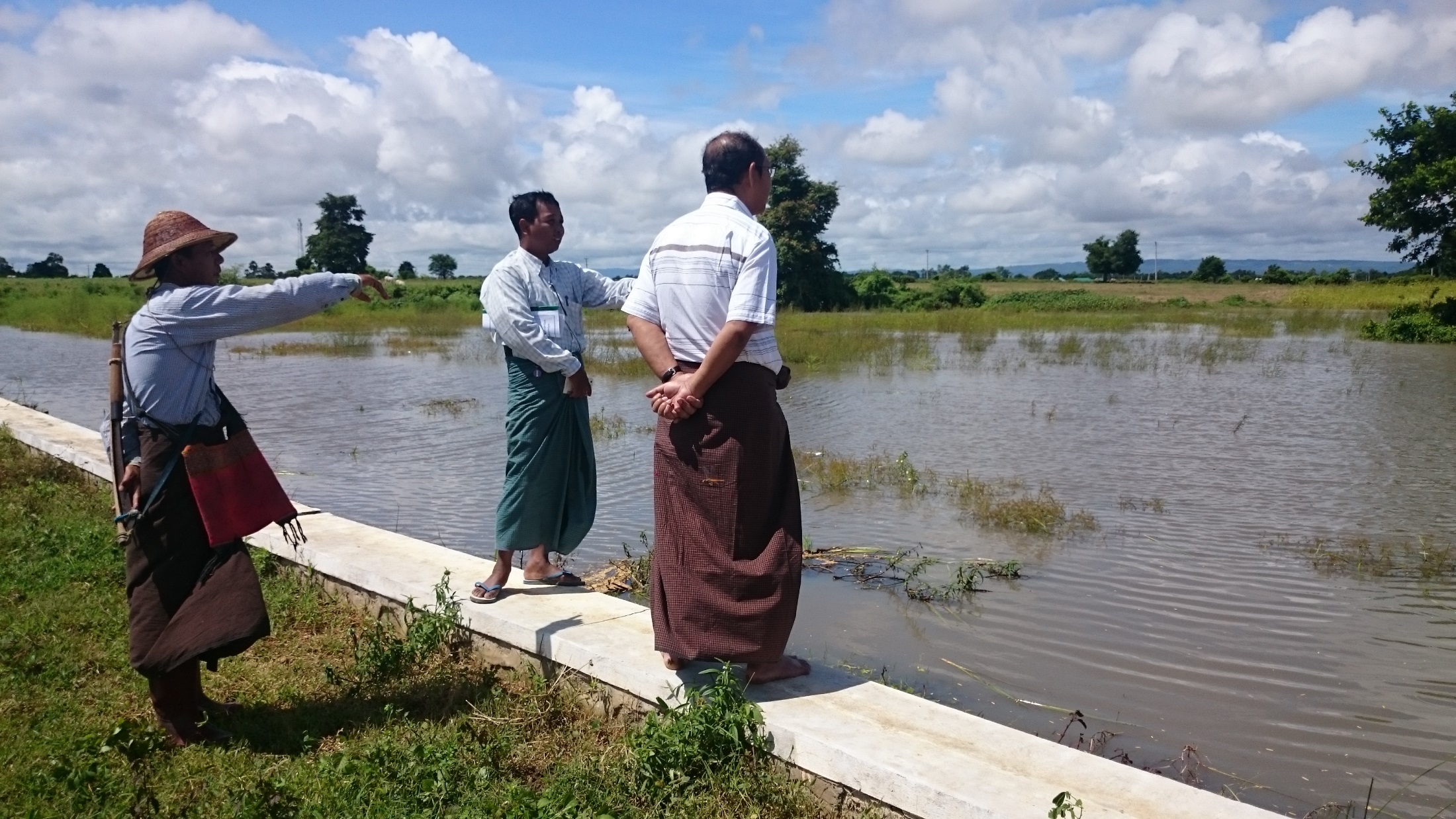 30
Expected Impact and Outcome
Impact
Improved agricultural land productivity and yield (20% increase) and Income (at least 20% increased) and safely products and to reduce poverty through income generation from GWM demonstration farm
31
Expected Impact and Outcome
Outcome
Increased 20% in agricultural production 

Increased at least 20% in income generation as their alternative livelihoods;

Market access and market demands for the Demo products will increase up to 20% 

The target farmer’s income (demonstration and pilot farmers) will increase at least 20%

Support for national policy
32
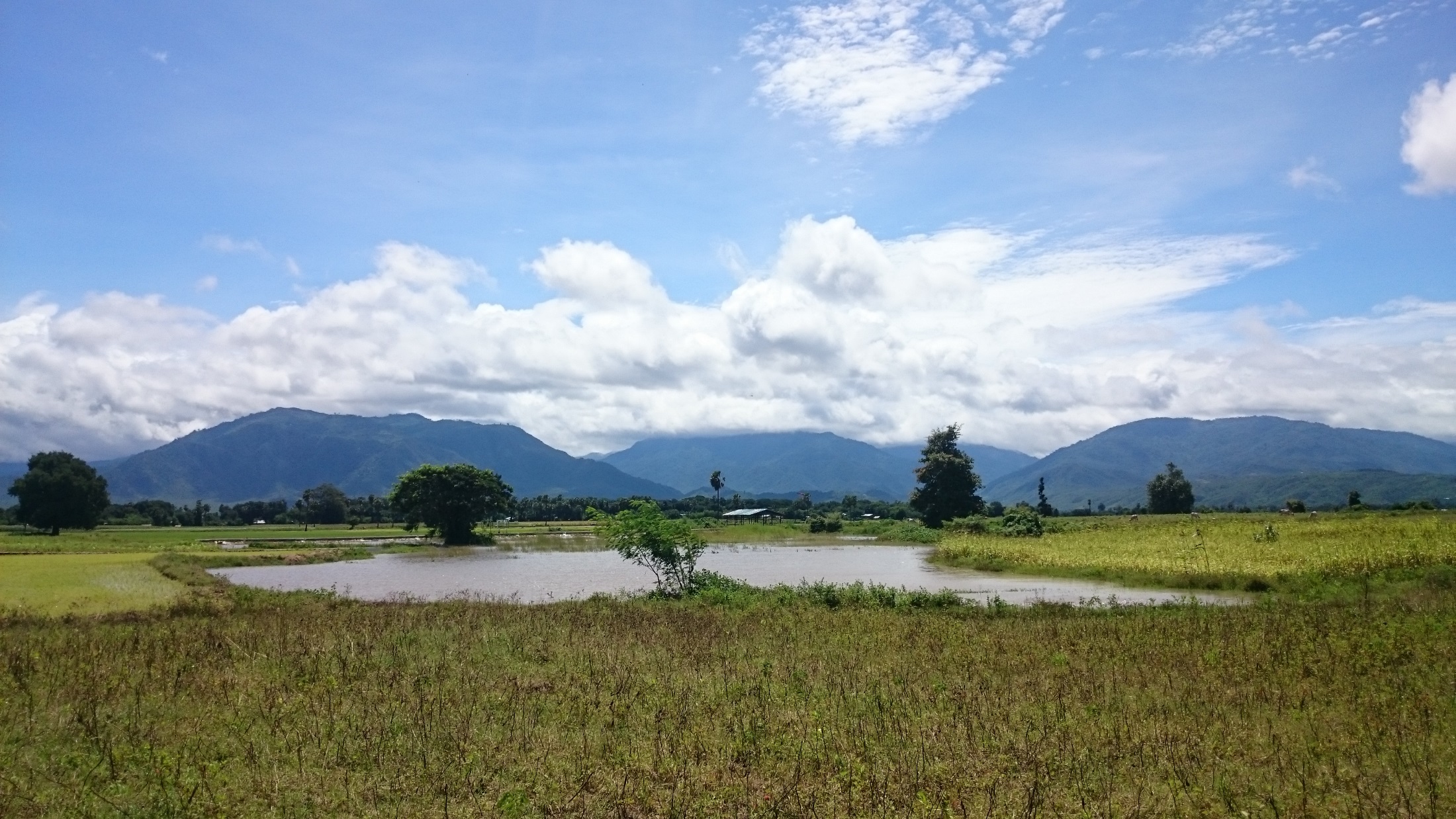 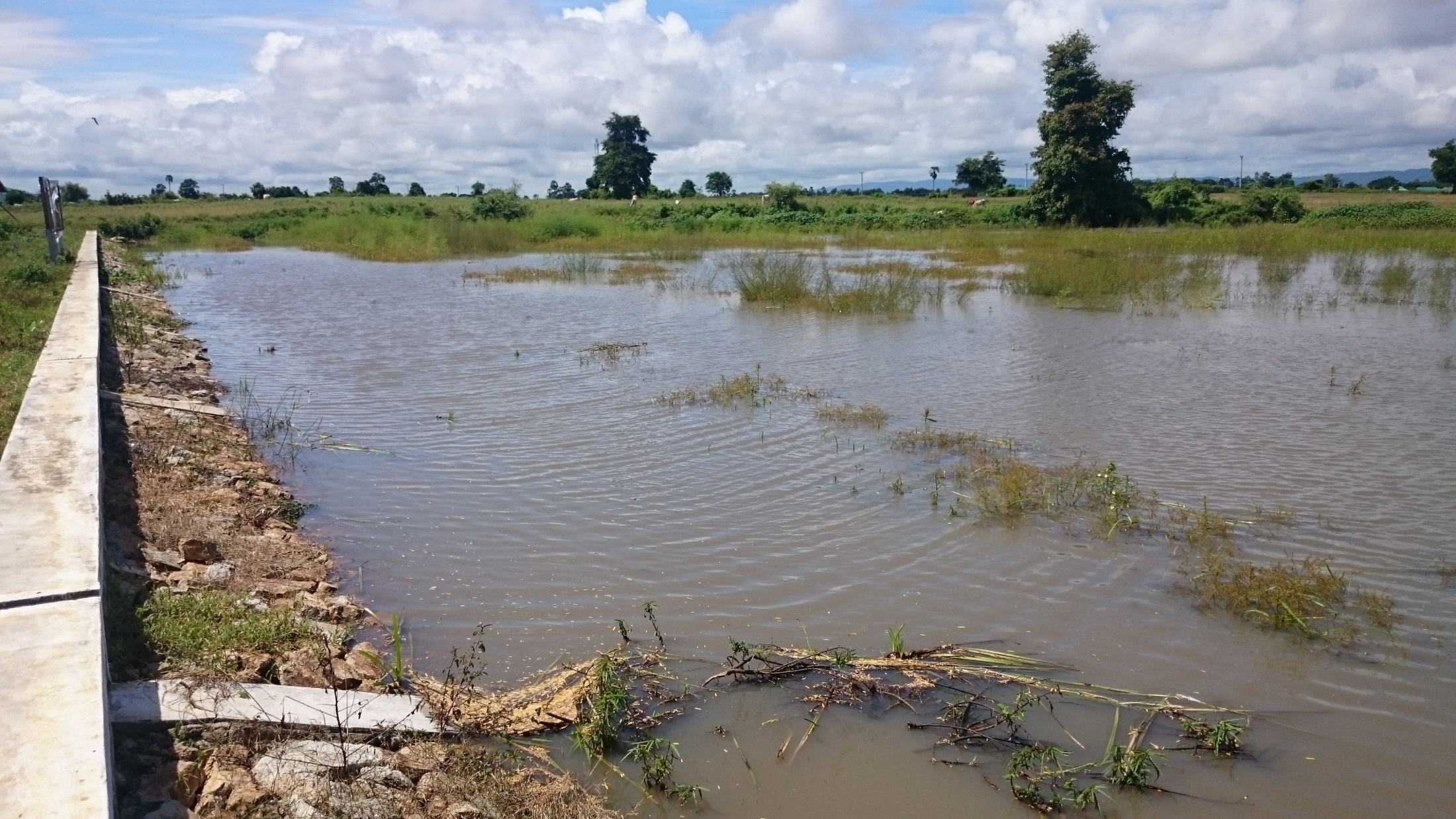 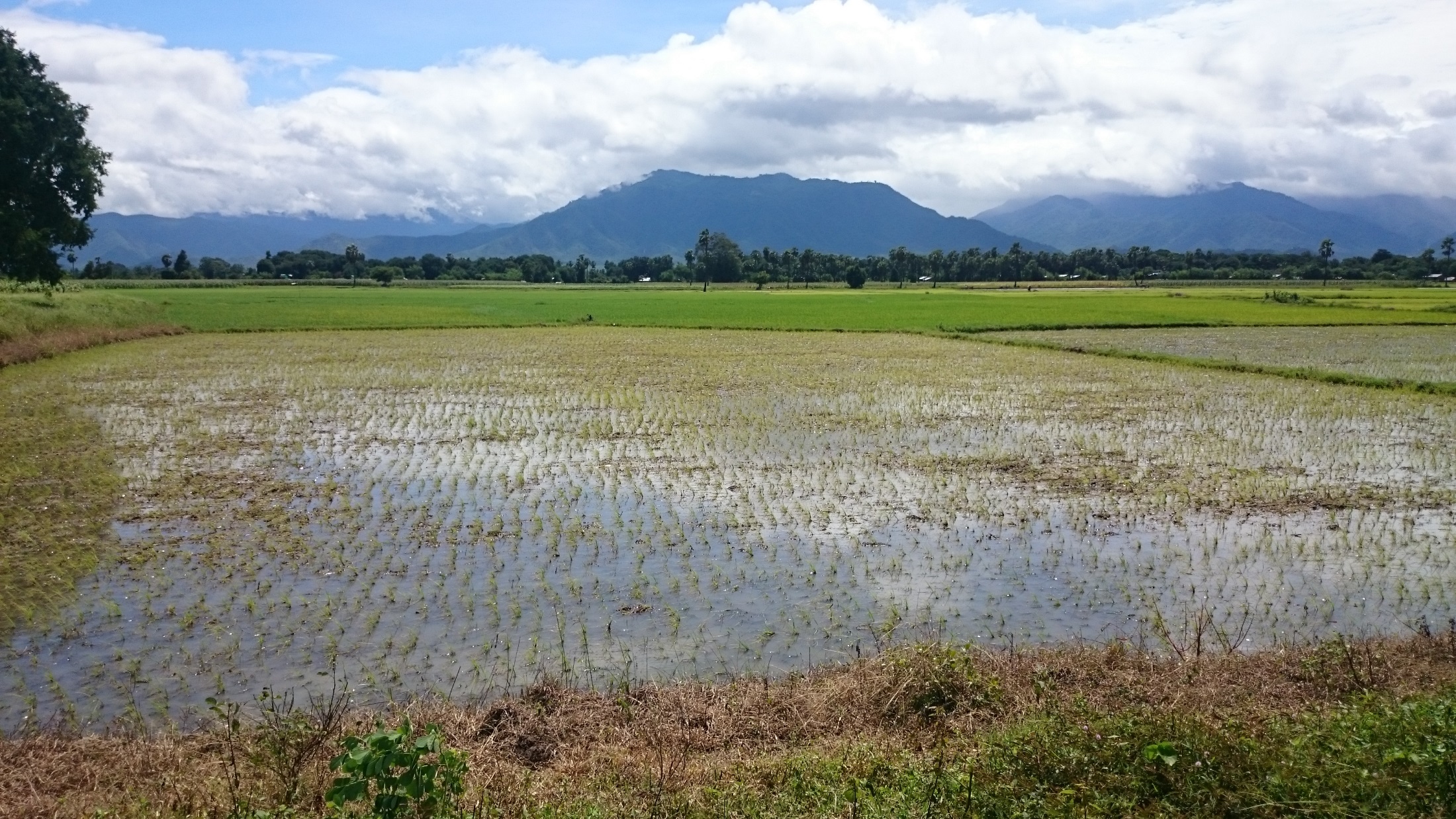 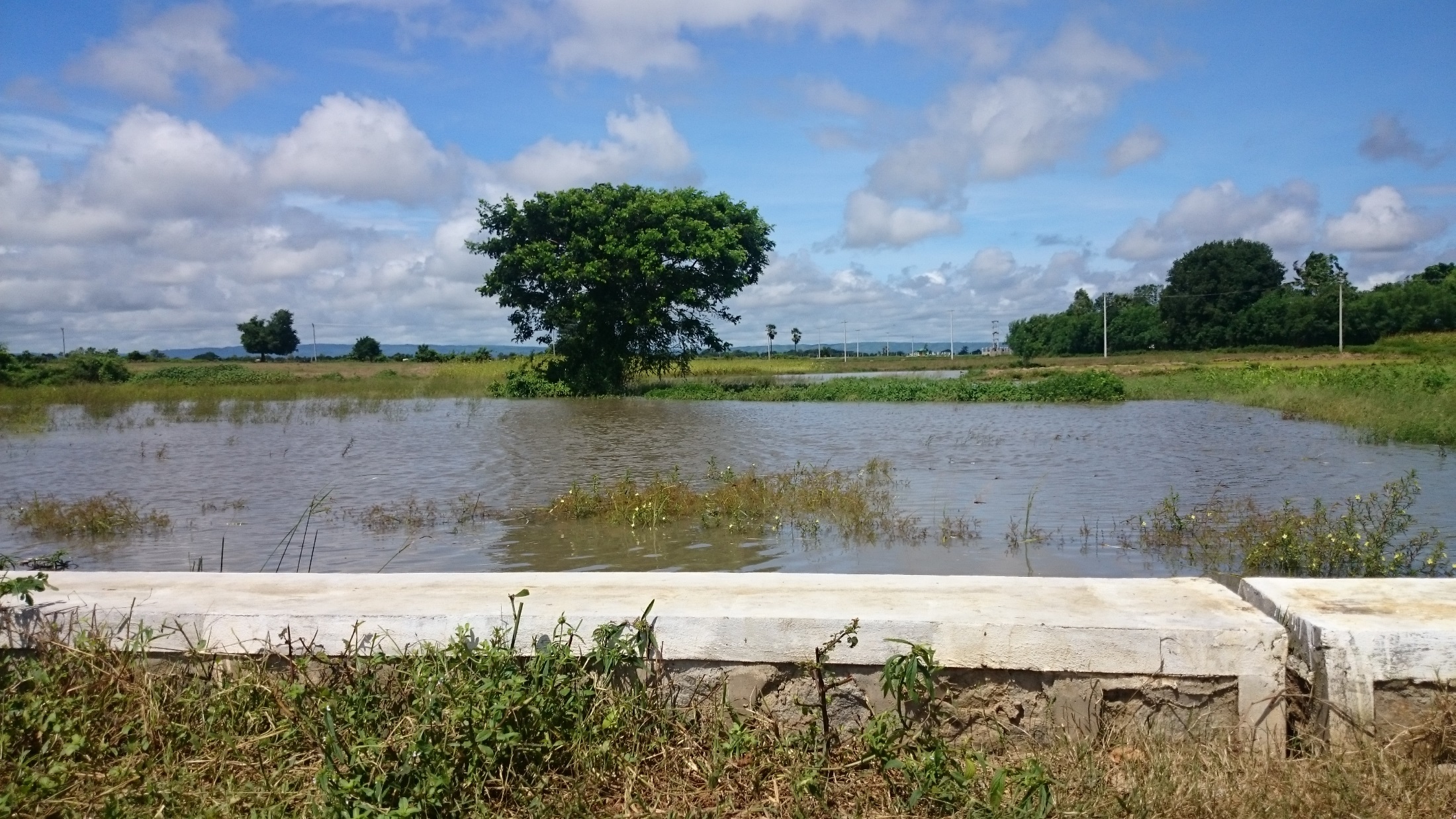 Thank you for your attention
33